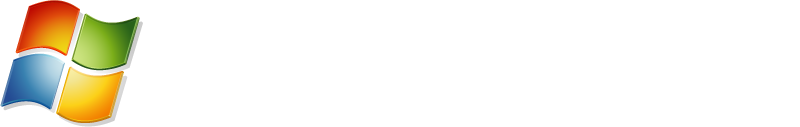 Windows 7エンタープライズショートデモBitLocker および         BitLocker To Go
データの漏えいを防ぎたいでも…
ノートパソコンや USB メモリーは便利
常に紛失のリスク

Windows Vista の BitLocker ドライブ暗号化
ボリュームまるごと暗号化
固定ディスクのみ
データボリュームの暗号化は SP1 以降

USB メモリーの取り扱いが悩み
単に禁止するのでは不便
BitLocker To Go
BitLocker To Go
USB メモリーなどの、リムーバブルディスクに対応
パスワードまたはスマートカードで保護
Windows XP、Windows Vista では“BitLocker To Go Reader” で読み取りサポート

Windows 7 の BitLocker ドライブ暗号化
既定で BitLocker 対応のパーティション構成